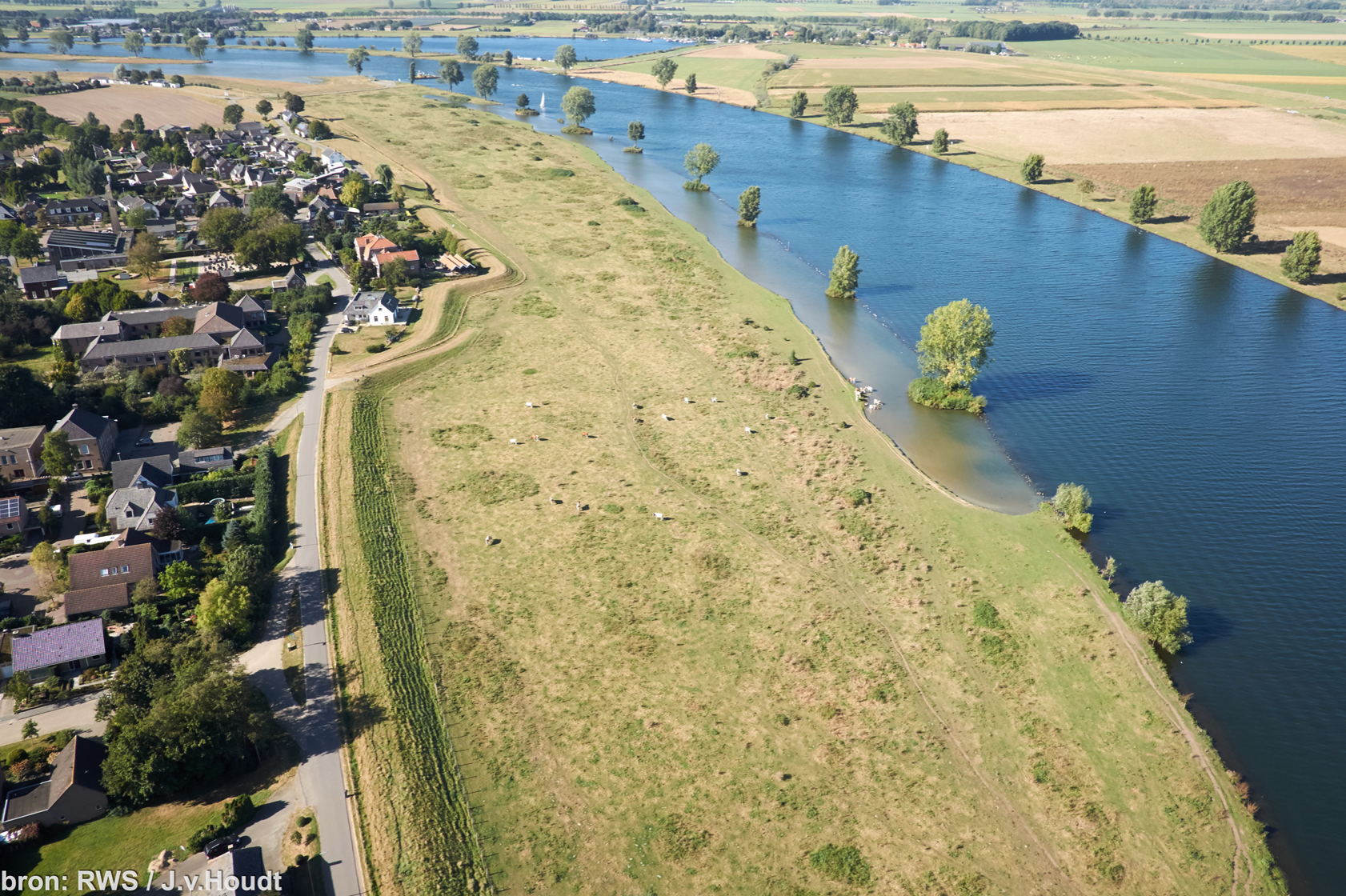 Informatie avondProject Meanderende Maasverkenning Ravenstein-Lith
Welkom
Programma van de avond
20.00   Welkom
20.15   Toelichting: wat houdt het project in
20.30   In gesprek tijdens de themamarkt
22.00   Einde
Opzet van de presentatie
Waarom dit project
Wat gaan we doen
Hoe gaan we te werk 
Hoe kunt u meedoen
Waarom dit project
Wat gaan we doen
Hoe gaan we te werk 
Hoe kunt u meedoen
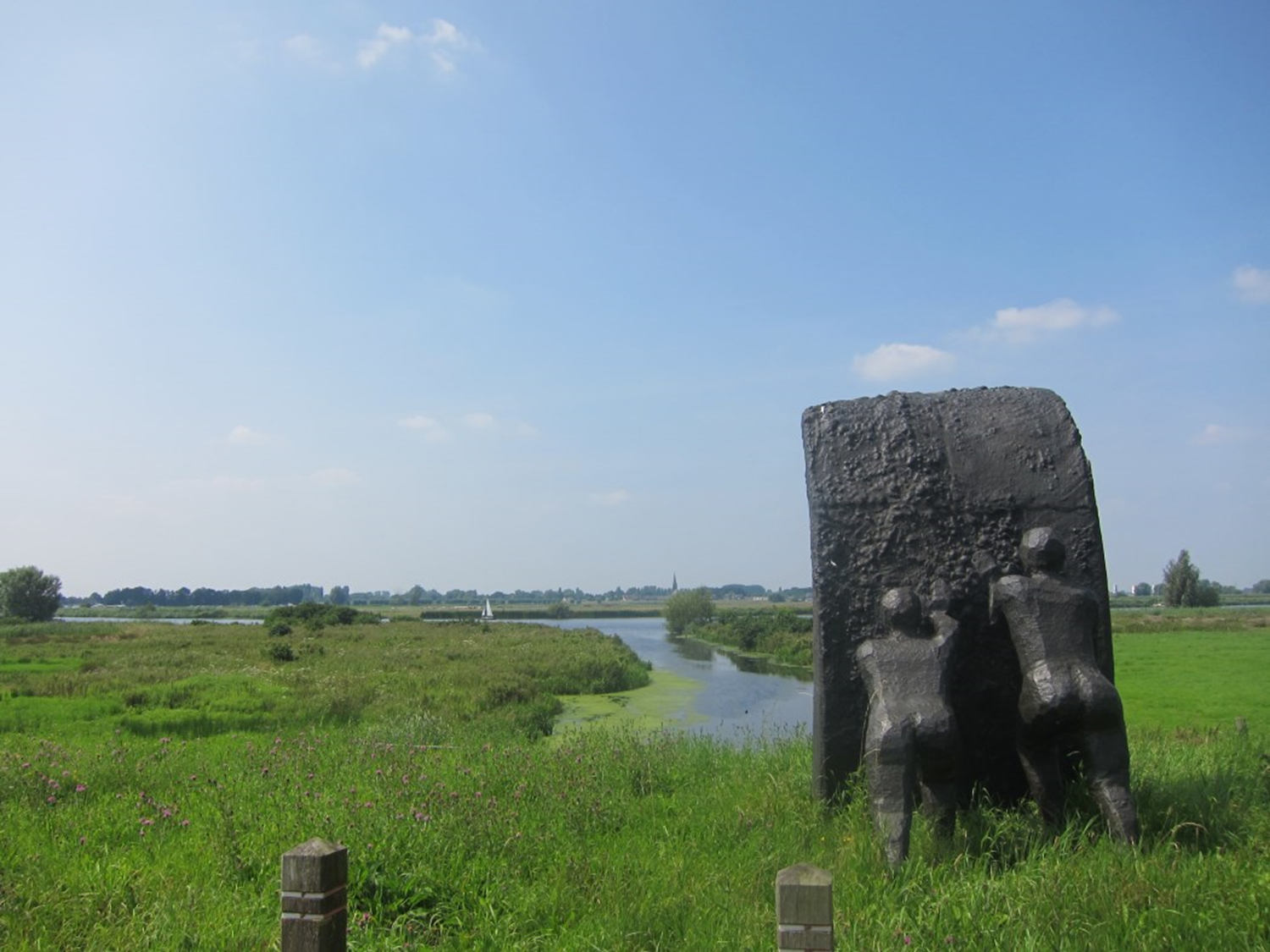 Waarom dit project
Wat gaan we doen
Hoe gaan we te werk 
Hoe kunt u meedoen
Blijven werken aan waterveiligheid
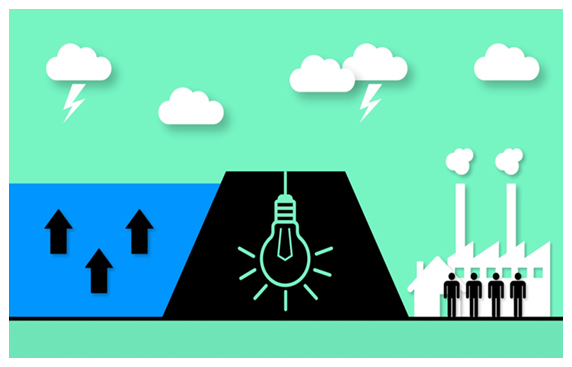 Hogere waterstanden door klimaatverandering
Groei in bewoners en bedrijvigheid achter de dijk
Meer kennis over de dijk
Aanpak dijk Ravenstein Lith
Nieuwe waterveiligheidsnormen in 2017 
Dijk Ravenstein-Lith: hoge nieuwe norm
Programma: beginnen met dijken waar verschil van norm met huidige situatie groot is
Dijkversterking en rivierverruiming langs de Maas
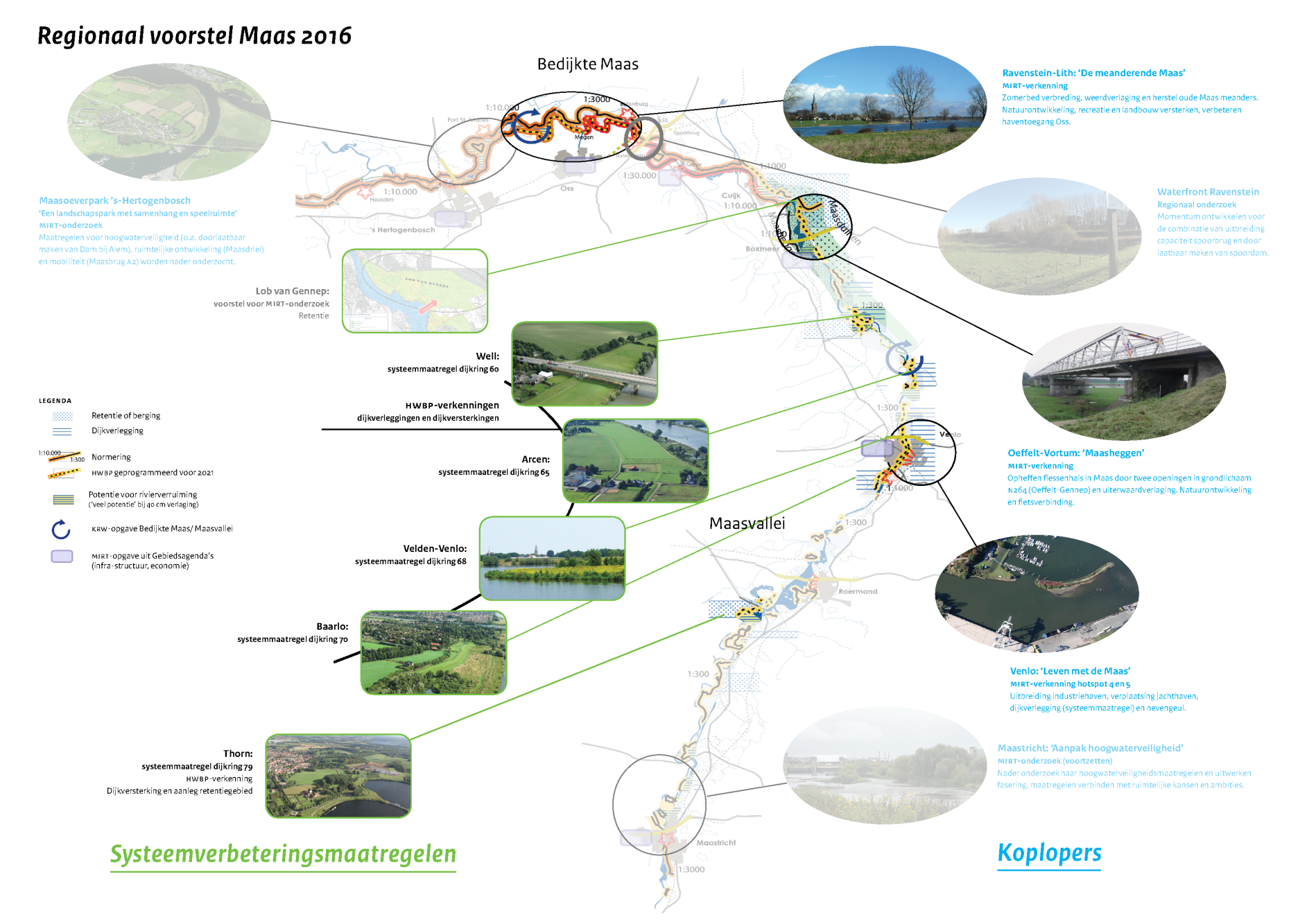 [Speaker Notes: Betere kwaliteit afbeelding!!!]
Besluit: verkennen van samenspel 
dijkversterking-rivierverruiming-gebiedsontwikkeling
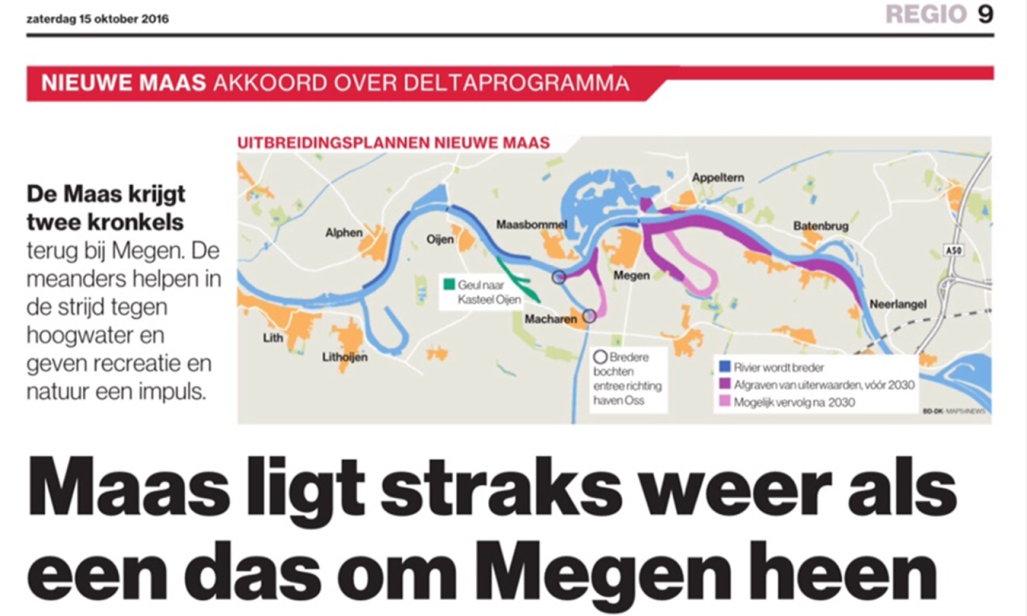 Waarom dit project
Wat gaan we doen
Hoe gaan we te werk 
Hoe kunt u meedoen
Doel: veilig en aantrekkelijk gebied
Veilig 
Hoogwaterbescherming: 
opvangen hogere waterstanden Maas ,  voldoen aan nieuwe norm

Aantrekkelijk
natuur
recreatie
economie
Perspectief: de Meanderende Maas
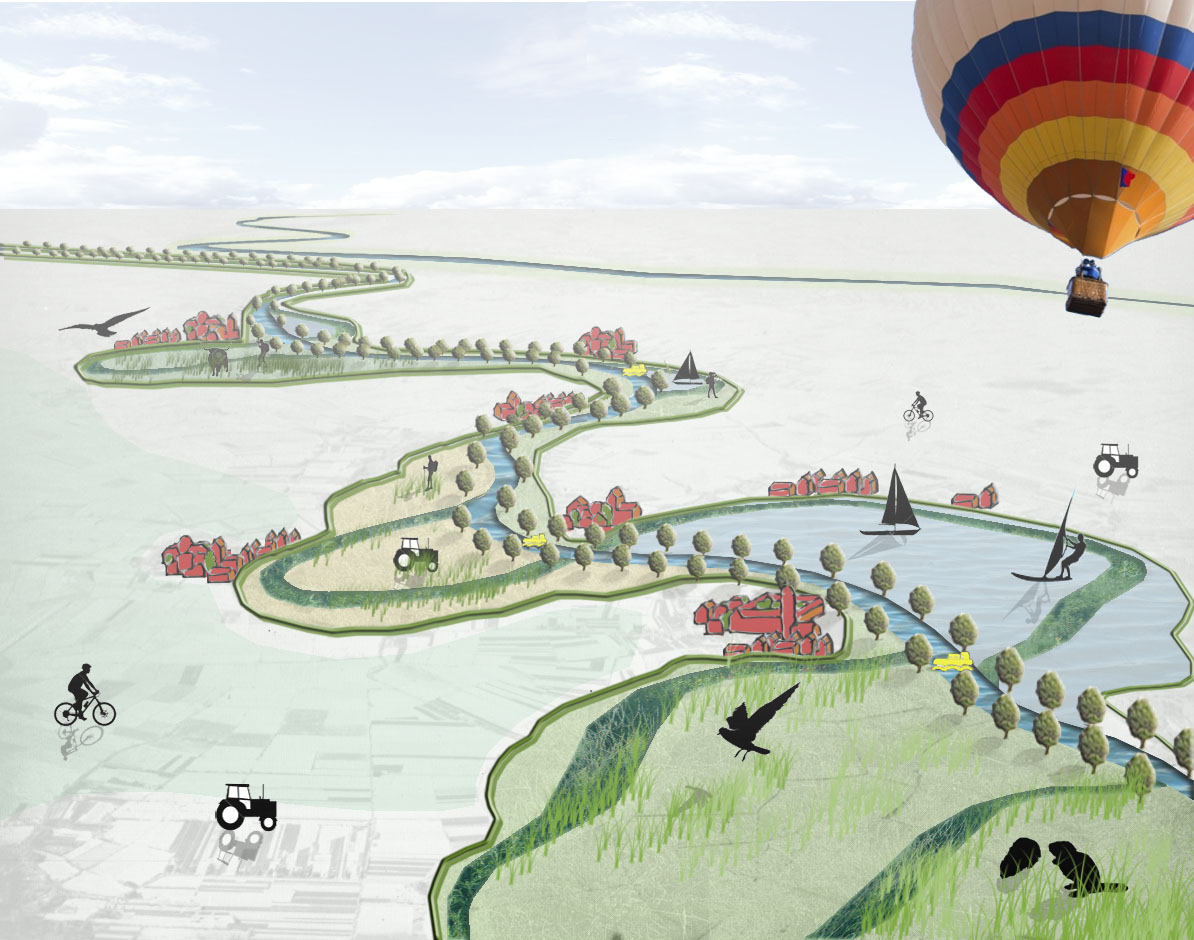 [Speaker Notes: Volgnes mij moet hieraan vooraf de luchtfoto.]
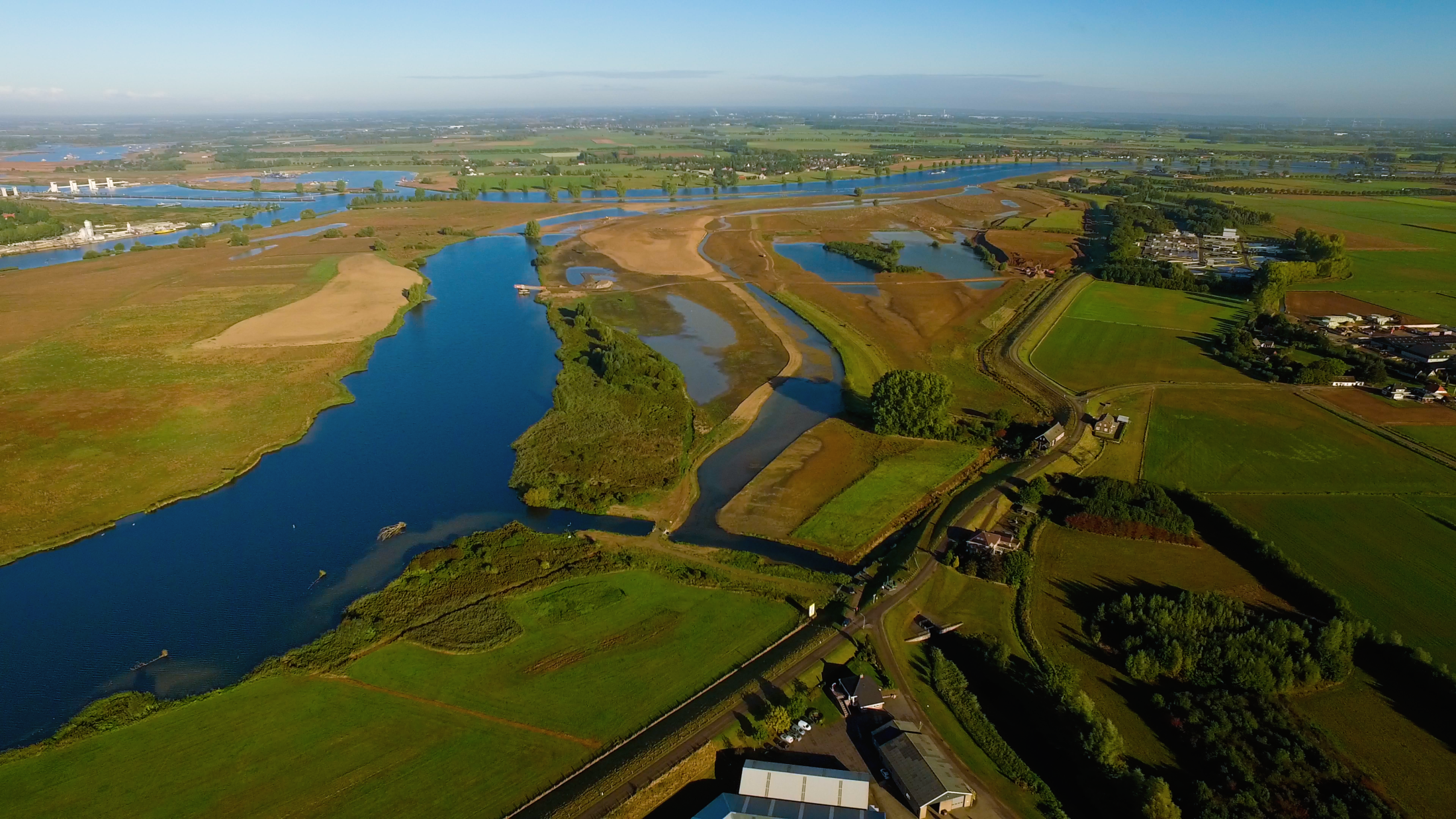 Projectgebied
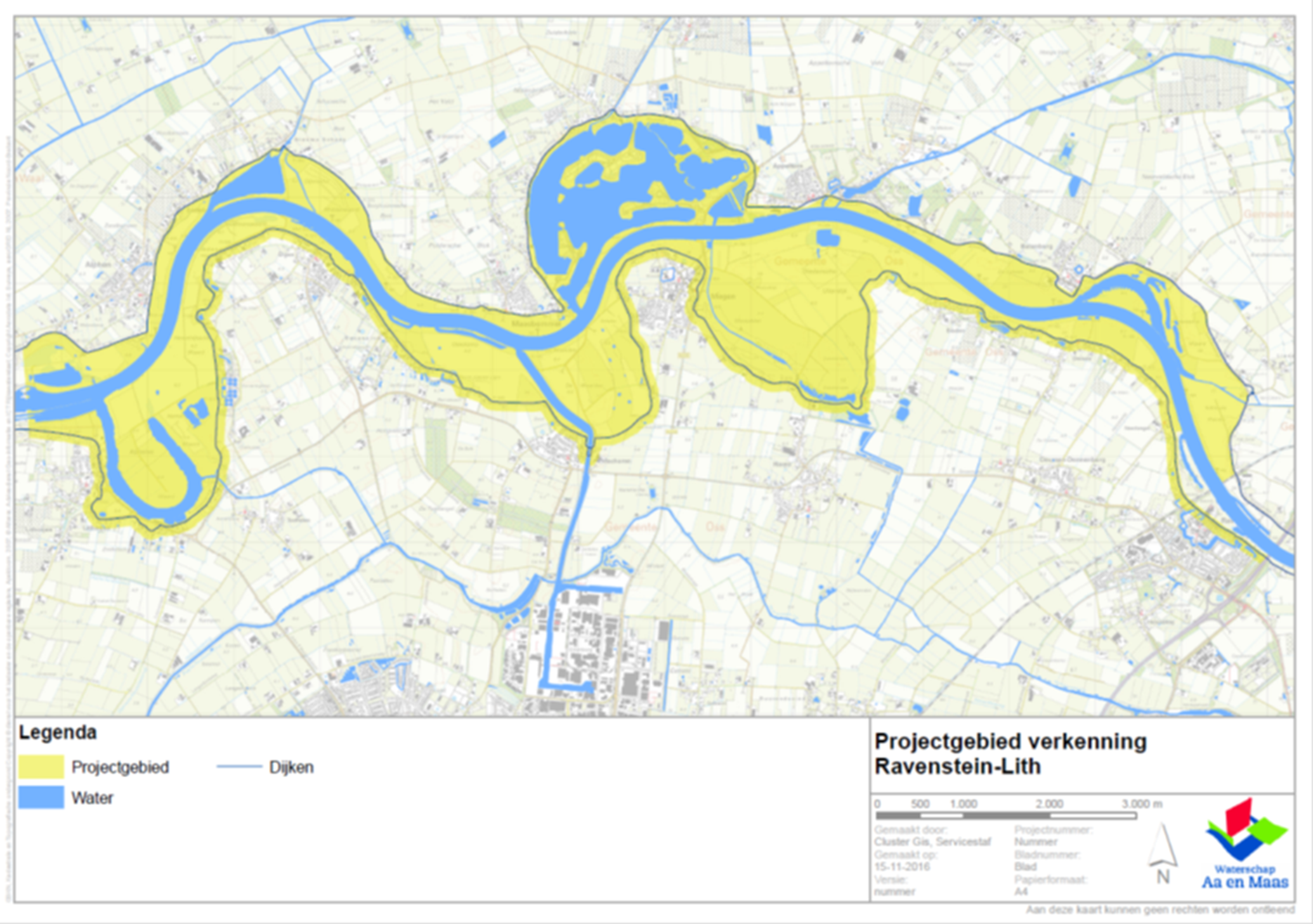 Appeltern
Maas-
bommel
Megen
Lithoijen
Ravenstein
Oss
[Speaker Notes: Dijk zuidzijde Maas tussen Ravenstein en Lith
Uiterwaarden langs de Maas]
Maatregelen aan de dijk en rivier …
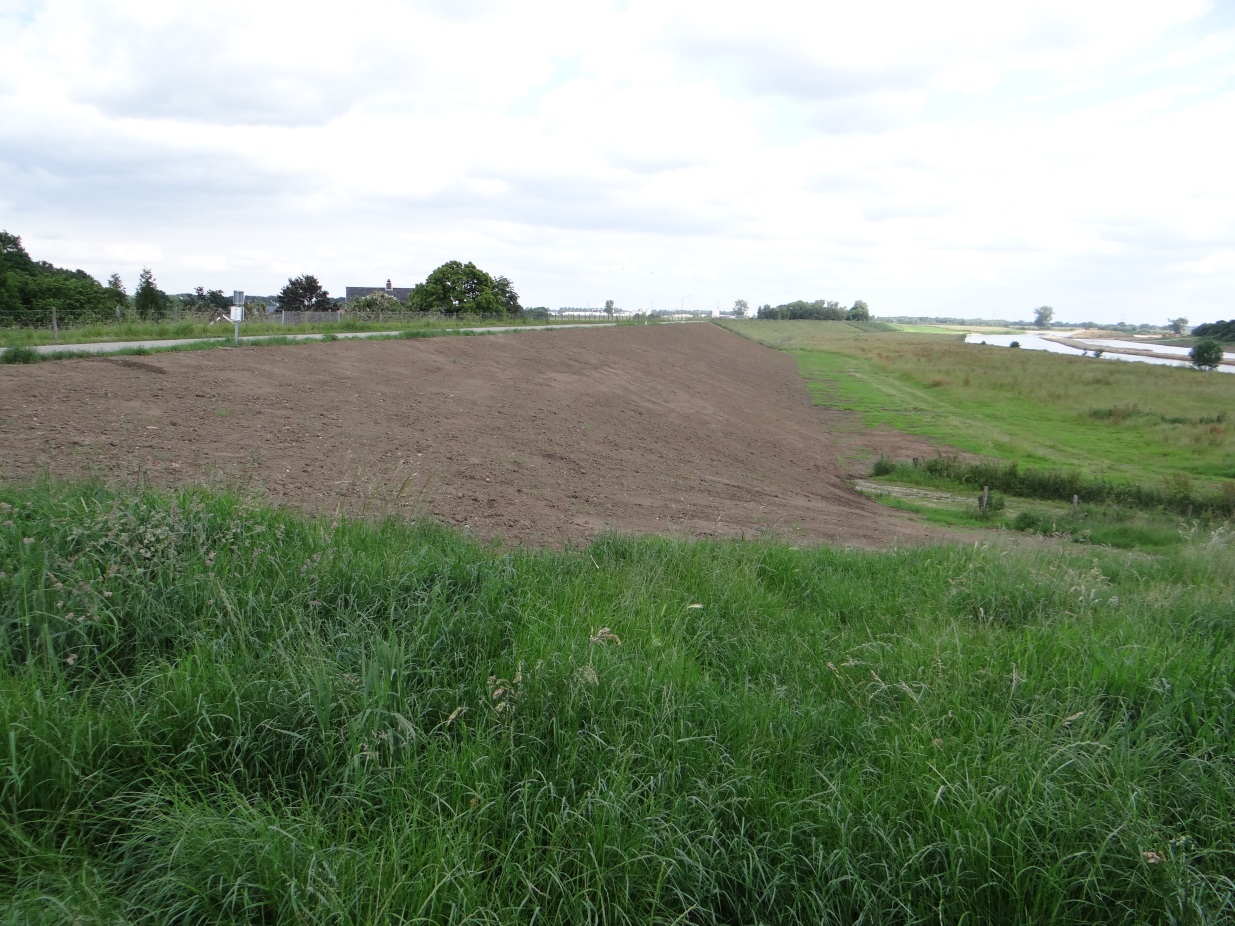 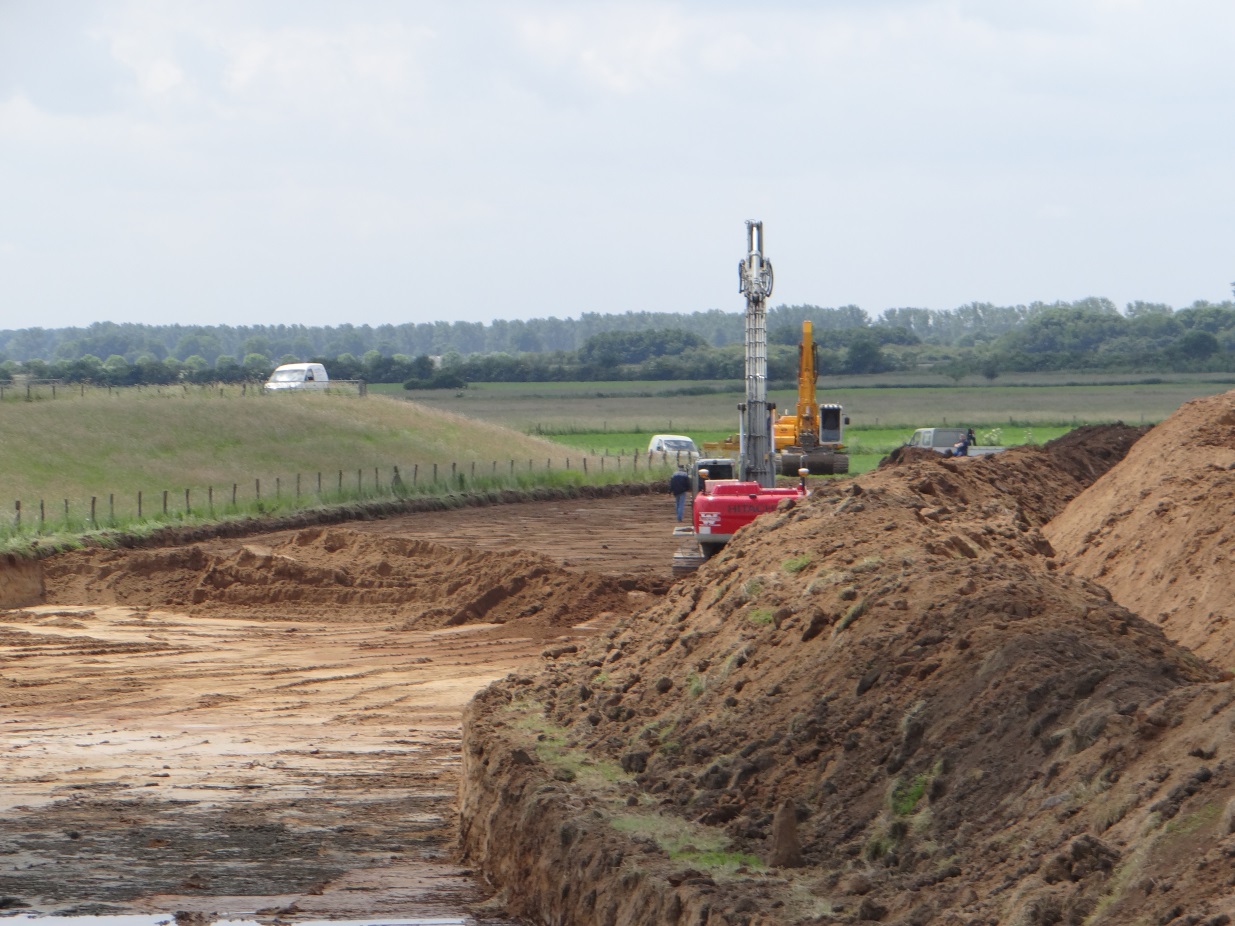 [Speaker Notes: Graag vertellen waar deze foto’s genomen zijn!  En volgens mij klopt volgorde niet met titelvolgorde.]
…gecombineerd met gebiedsmaatregelen
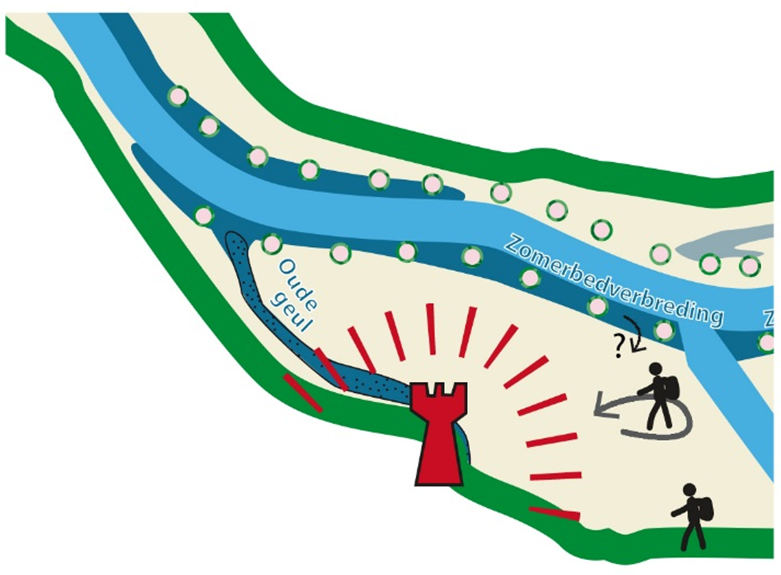 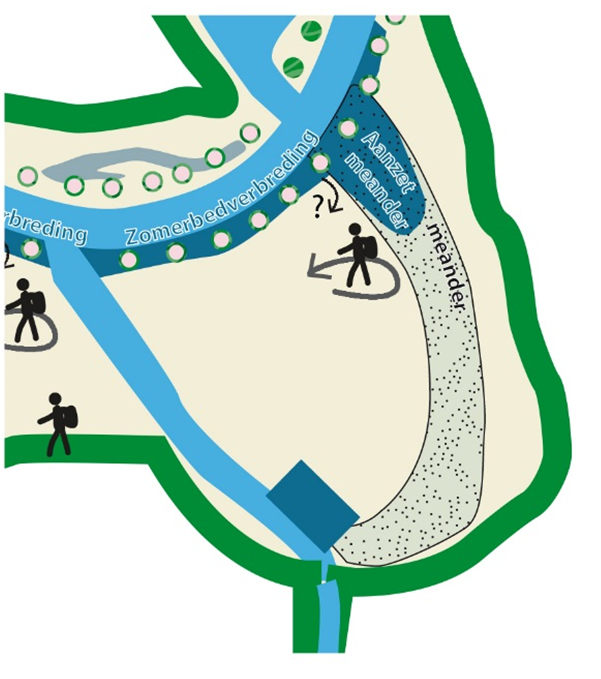 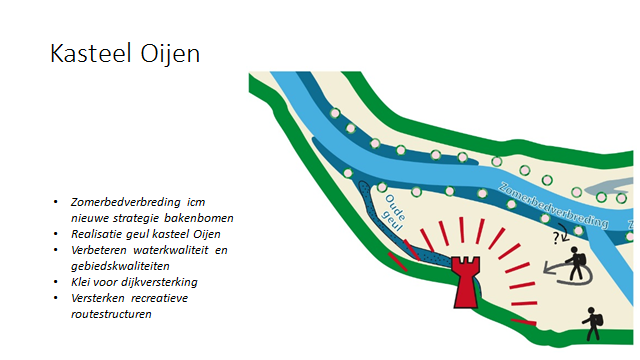 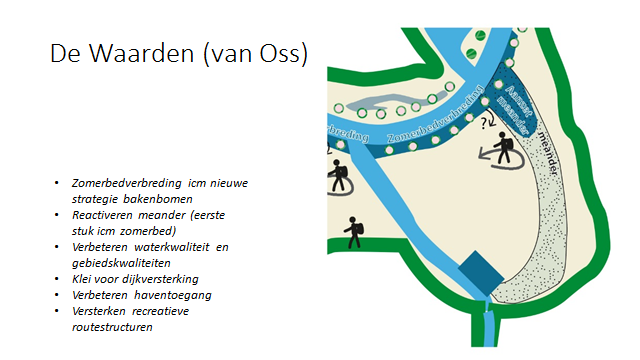 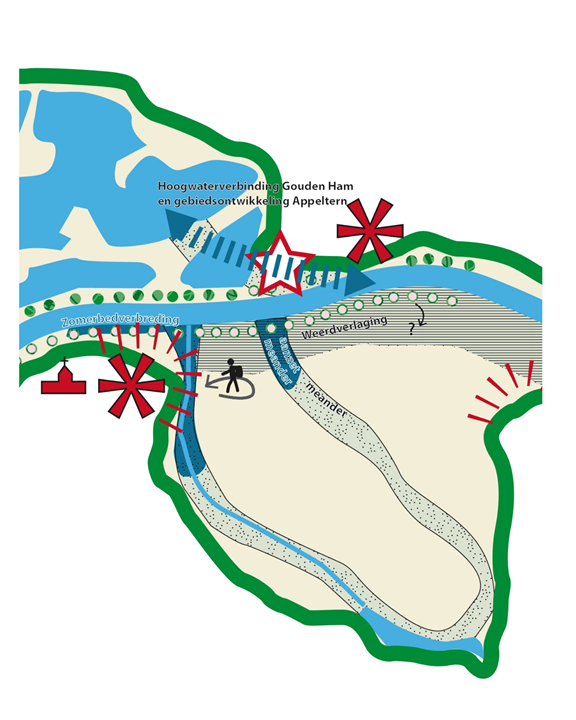 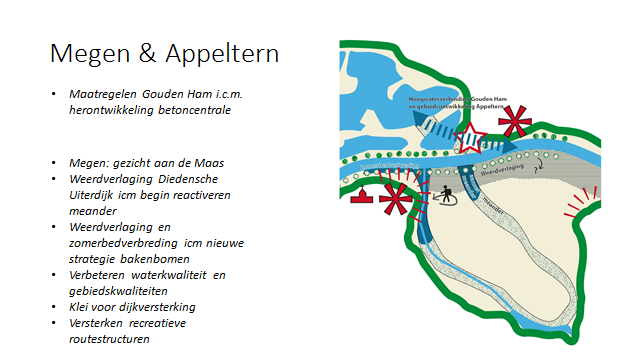 Waarom dit project
Wat gaan we doen
Hoe gaan we te werk 
Hoe kunt u meedoen
Gezamenlijke aanpak
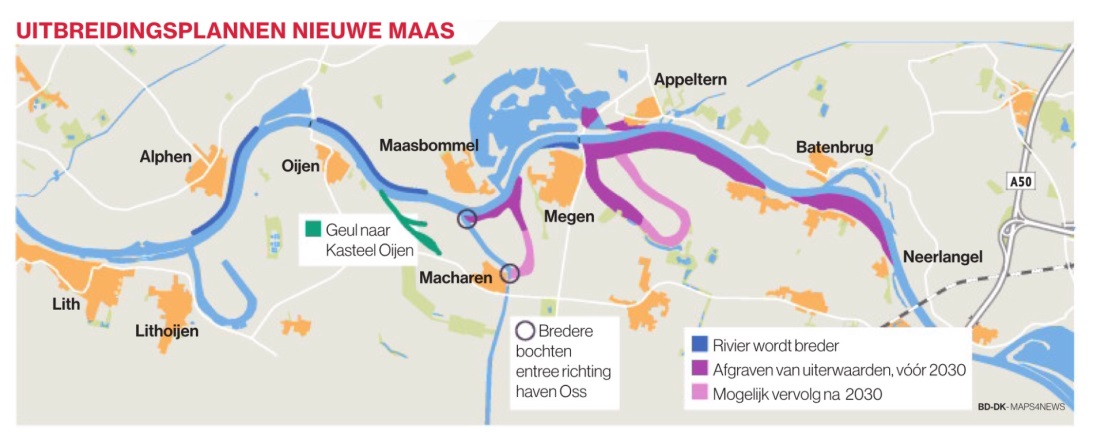 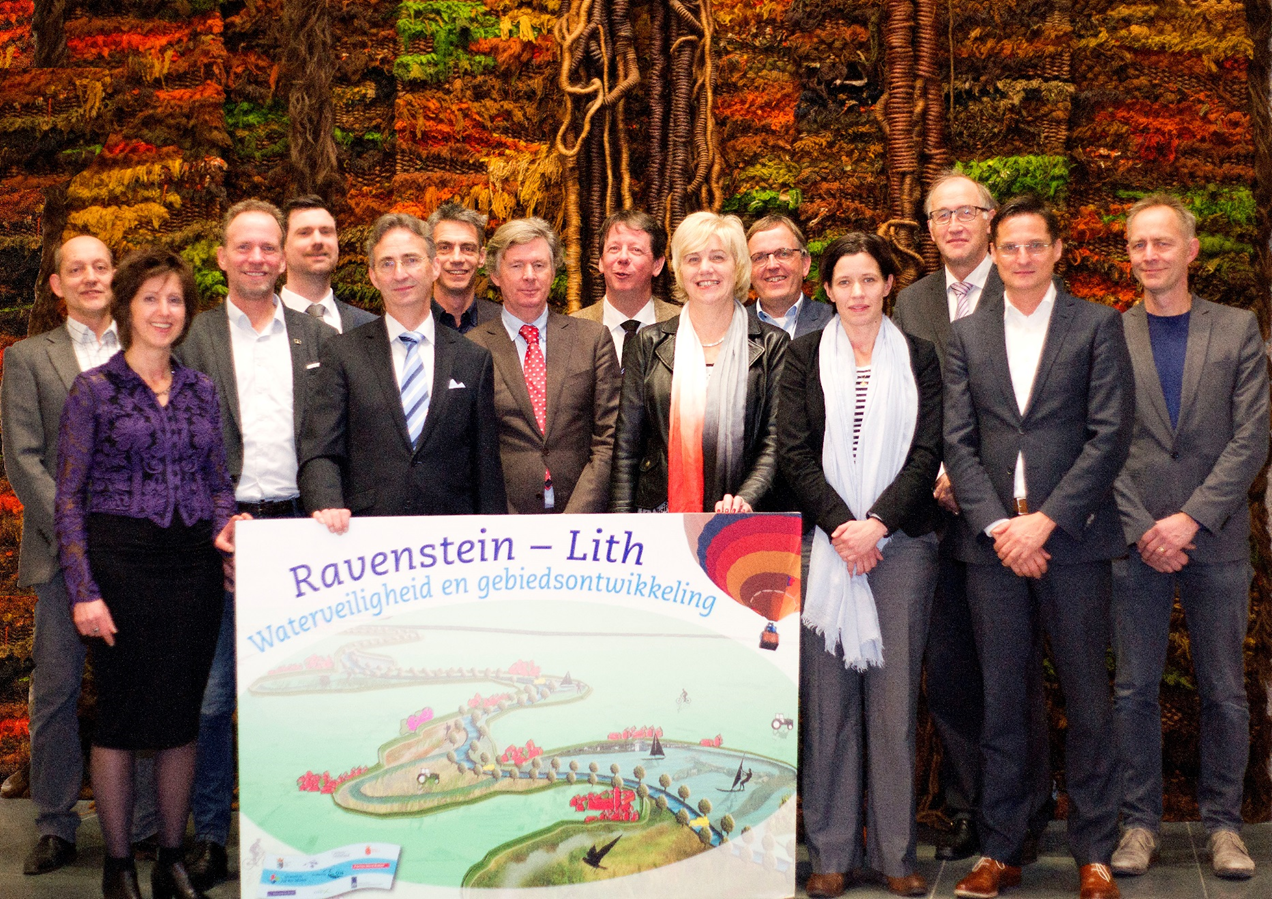 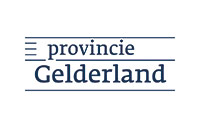 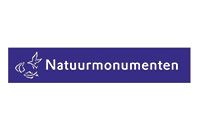 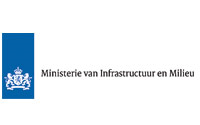 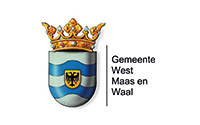 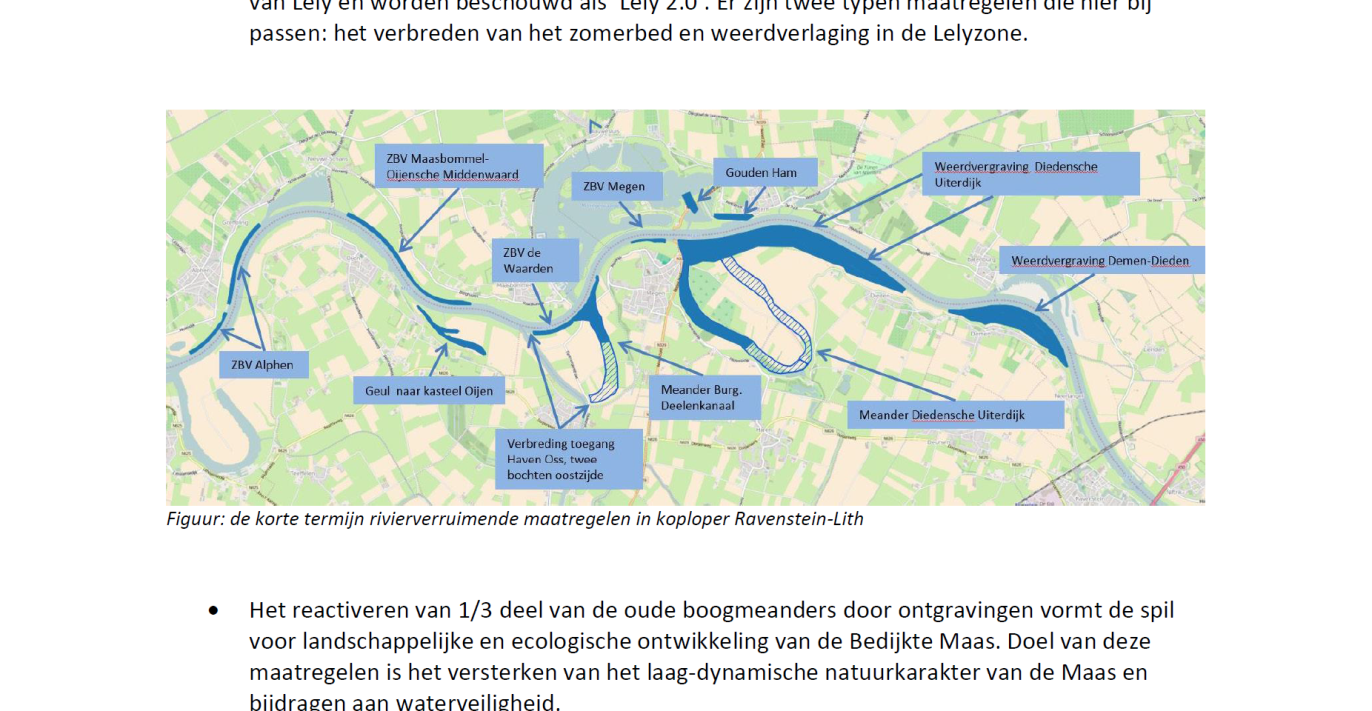 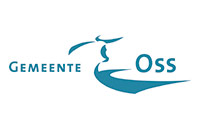 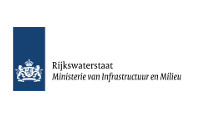 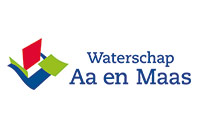 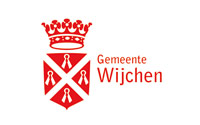 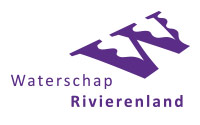 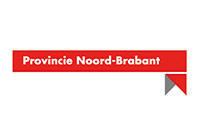 3. Hoe gaan we te werk
2017	Ruimtelijke kwaliteit en belevingswaarde	
 	Kansrijke combinaties van maatregelen (alternatieven)
	Voorkeursalternatief
2020	Besluitvorming
[Speaker Notes: KOP ERUIT HALEN!!

Concretere data!!]
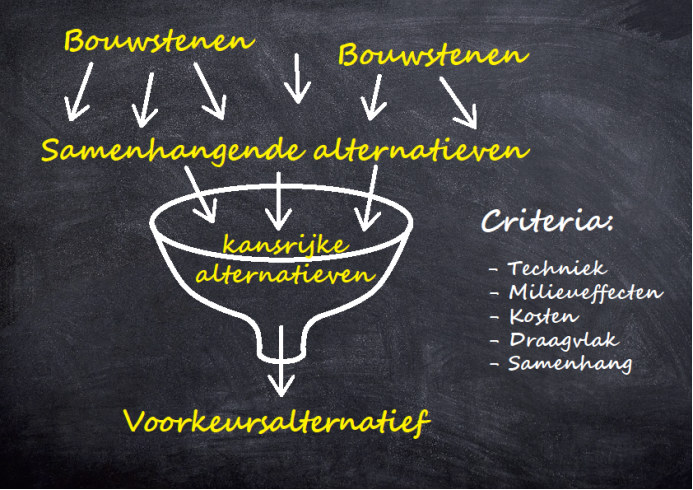 Wat gaan we doen
Bodemonderzoek: zomer 2017
Belevingswaardenonderzoek: zomer 2017
Klankbordgroep: najaar 2017
Werkplaatsen: vanaf begin 2018
Volgende informatiebijeenkomst: medio 2018
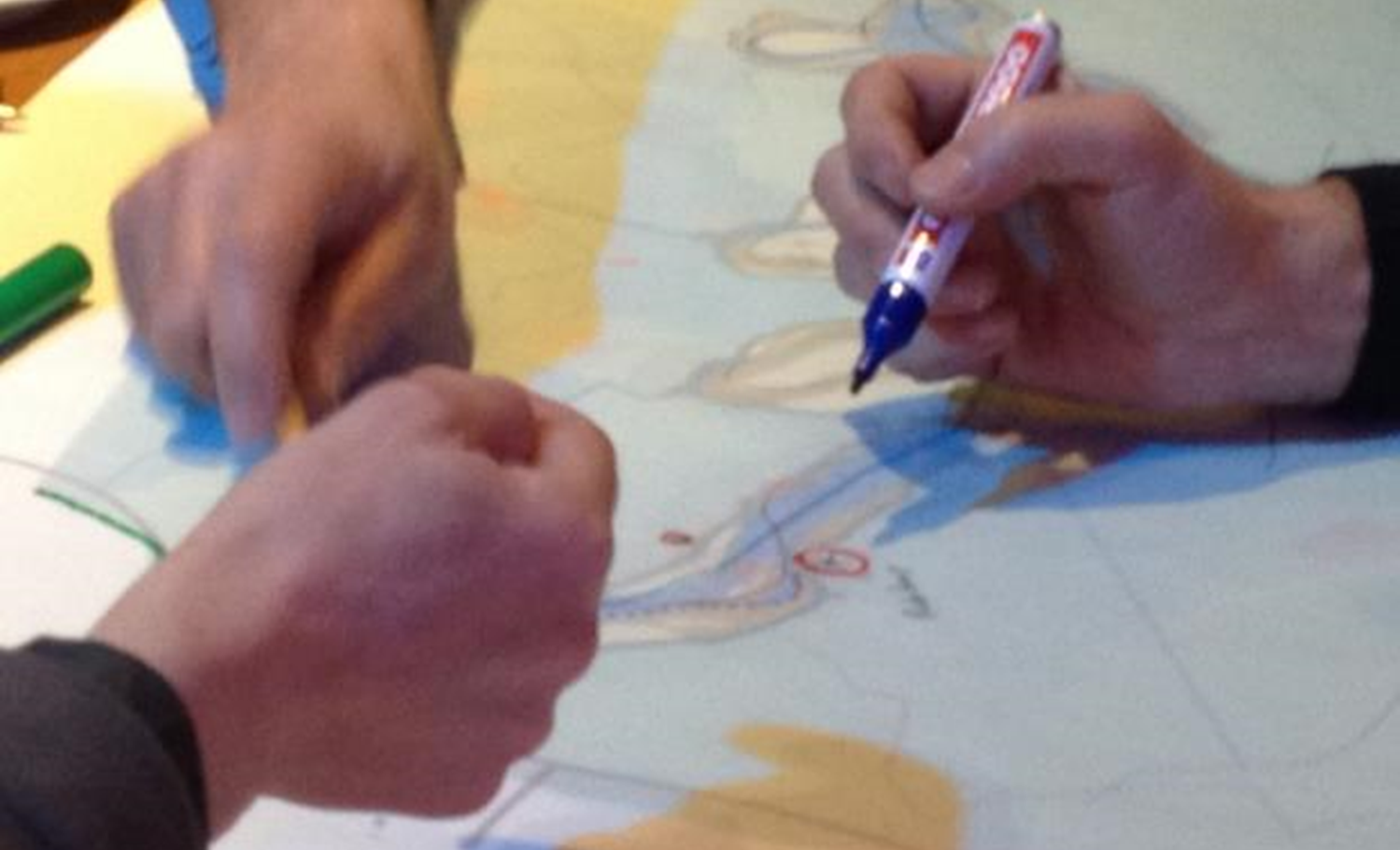 Waarom dit project
Wat gaan we doen
Hoe gaan we te werk 
Hoe kunt u meedoen
Hoe kunt u meedoen
Vanavond in gesprek 
In gesprek aan de keukentafel en via dorpsraden
Ideeën indienen via www.meanderendemaas.nl
Volgen via nieuwsbrief of www.meanderendemaas.nl 
Adviseren in de klankbordgroep
Meedoen in werkplaatsen
[Speaker Notes: Veel tekst weinig plaatjes.  Gebruiken foto eerdere presentatie.]
Dank voor uw aandacht!
Kom in contact
www.meanderendemaas.nl
info@meanderendemaas.nl
twitter: @meanderendemaas